Презентация №1 к конспекту №2 индивидуальной логопедической НОД «Автоматизация звука Р»
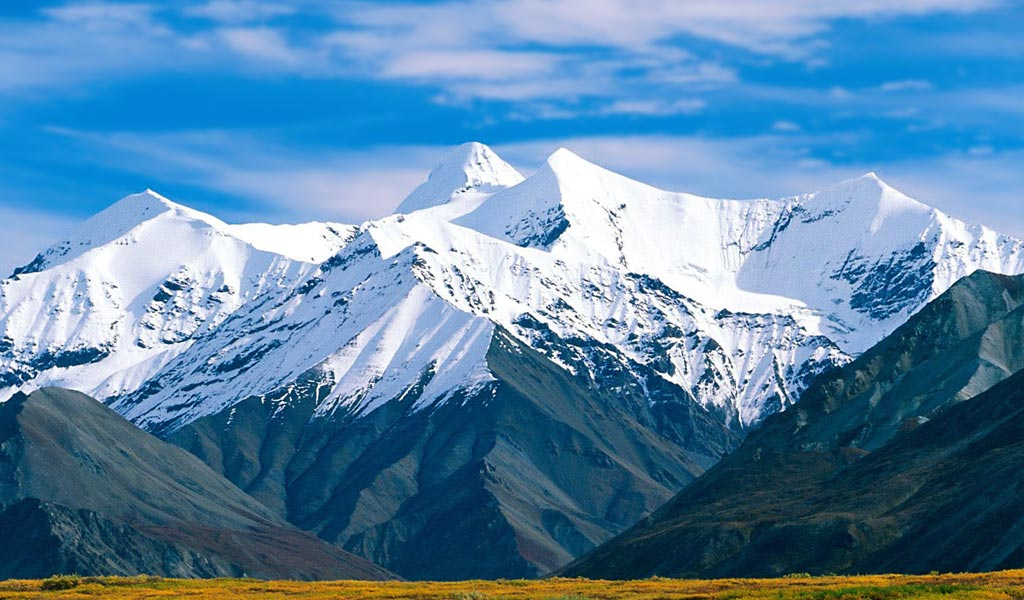 ра-ра-ра- высокая го- РА
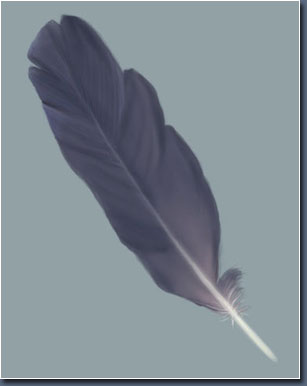 РО-РО-РО - новое перо
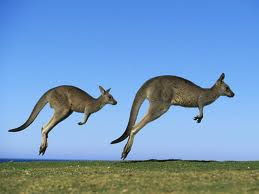 РУ-РУ-РУ - скачет кенгуру
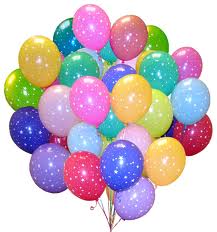 РЫ-РЫ-РЫ - новые шары
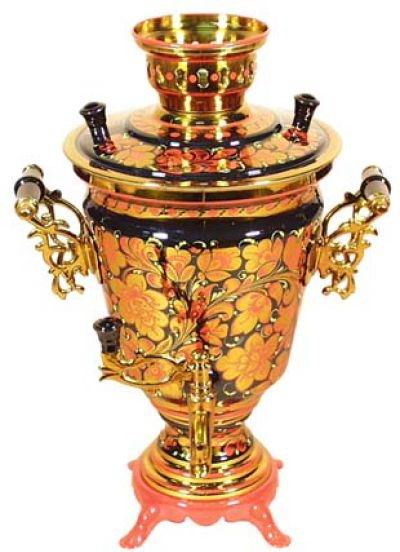 АР-АР-АР - мы купили самовар
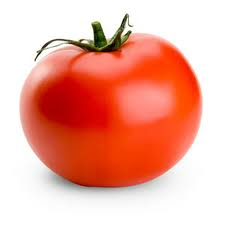 ОР-ОР-ОР – вырос помидор
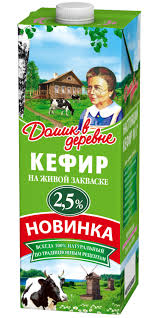 ИР-ИР-ИР - Ира любит пить кефир.